Manner
GE 1
11. Pakolaisuus ja siirtolaisuus
Pakolaisuus ja siirtolaisuus
Pakolainen: Henkilö, jolla on aihetta pelätä joutuvansa vainotuksi kotimaassaan ja joutuu pakon edessä lähtemään kotimaastaan.
Turvapaikanhakija: Henkilö, joka hakee kansainvälistä suojelua toisesta maasta sodan tai muun uhan vuoksi. 
Siirtolainen: Vapaaehtoisesti, esimerkiksi työn tai opiskelun vuoksi toiseen maahan muuttanut henkilö
Henkilö, joka muuttaa takaisin kotimaahansa ulkomailla asumisen jälkeen on paluumuuttaja.
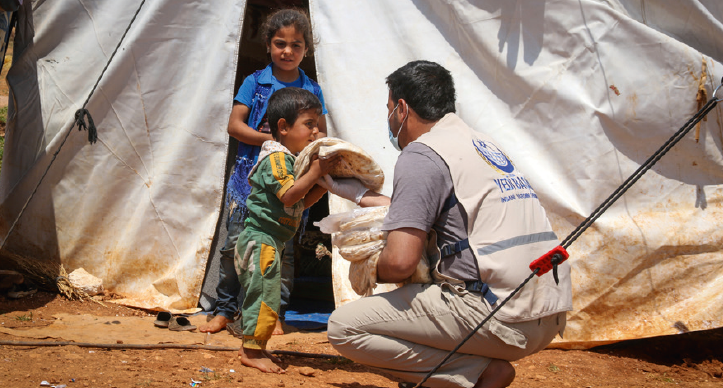 Shutterstock
Manner 1 Luku 11
2
Pakolaisuus ja siirtolaisuus
Ympäristösiirtolainen: Henkilö, joka joutuu lähtemään kotiseudultaan elämäänsä tai elinolojaan vaarantavan ympäristöhaitan vuoksi. Joskus kutsutaan myös ympäristöpakolaisiksi, vaikka he eivät YK:n virallisen määritelmän mukaan ole pakolaisia.

Ilmastosiirtolainen: Ympäristösiirtolaisia, jotka ovat jättäneet kotinsa ilmastonmuutoksen voimistumisen seurausten takia.
Shutterstock
Manner 1 Luku 11
3
Pakolaistilanne ja -määrä maailmassa
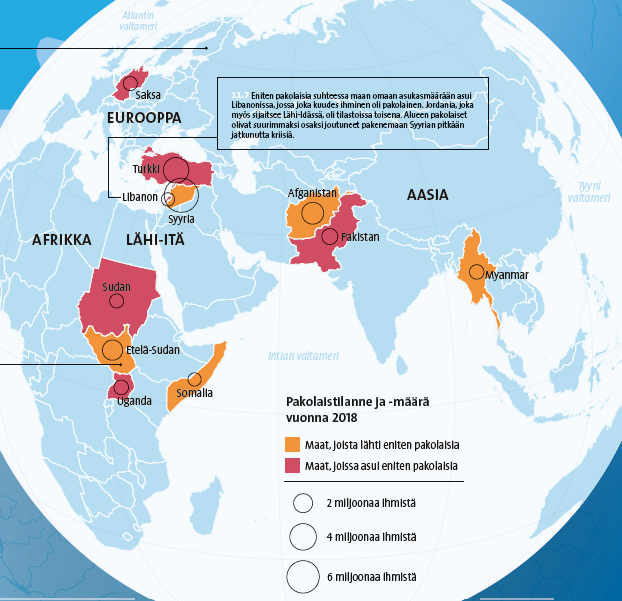 Manner 1 Luku 11
4
Vierastyövoima
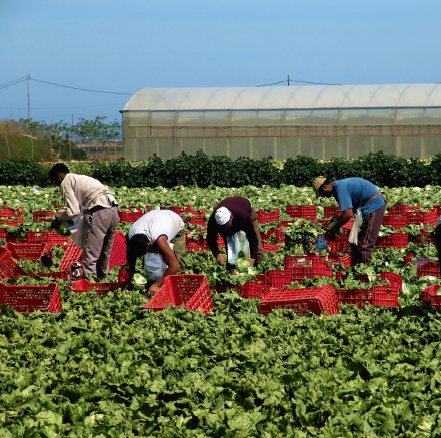 Vierastyövoima. Henkilö, joka tekee tilapäistä työtä toisessa maassa. Esimerkiksi virolainen rakennusmies Suomessa.

Kausityöläinen. Henkilö, joka työskentelee toisessa maassa tietyn ajan, esim. satokauden. Esimerkiksi vietnamilaiset mustikanpoimijat Suomessa tai Pohjois-Afrikasta tulevat viinirypäleiden poimijat Italiassa
AdobeStock
Manner 1 Luku 11
5
Vierastyövoiman merkitys
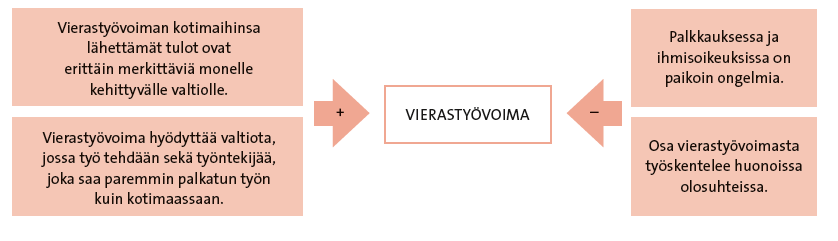 Manner 1 Luku 11
6
Turvapaikanhakijat Suomessa
Manner 1 Luku 11
7
- s.104 t. 1- 7
Manner 1 Luku 11
8